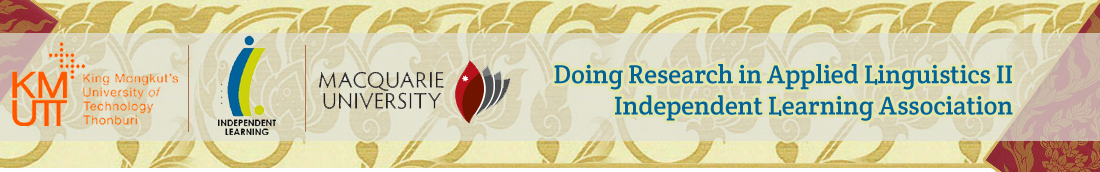 12-14 June, 2014
PROMOTING LEARNER AUTONOMY: 
A QUALITATIVE STUDY ON EFL TEACHERS’ PERCEPTIONS AND THEIR TEACHING PRACTICES
Tham M. Duong
Sirinthorn Seepho, Ph.D.
1
The first classroom
Source: http://www.youtube.com/watch?v=-FKpbKX0dXA
The second classroom
Source: http://www.youtube.com/watch?v=uUk7Lm_JxuY
Questions for discussion
1.  Which classroom is teacher-centered? Which classroom is learner-centered?
2. Which classroom would you prefer to be in as a learner?  
3. What are the differences in terms of the teacher’s roles between the two classes?
The first classroom
The second classroom
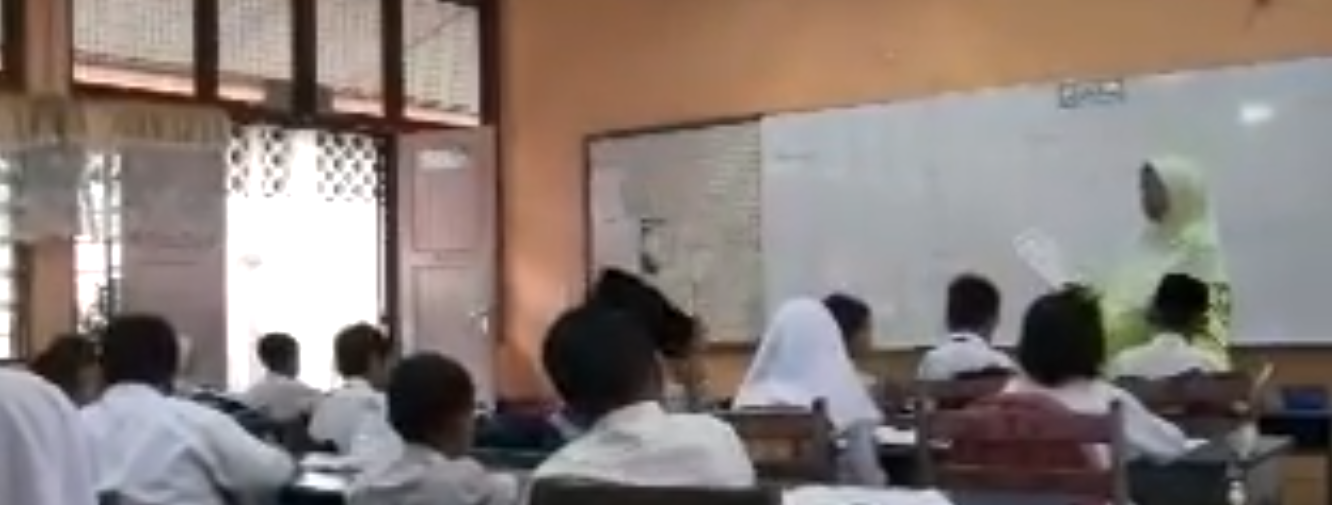 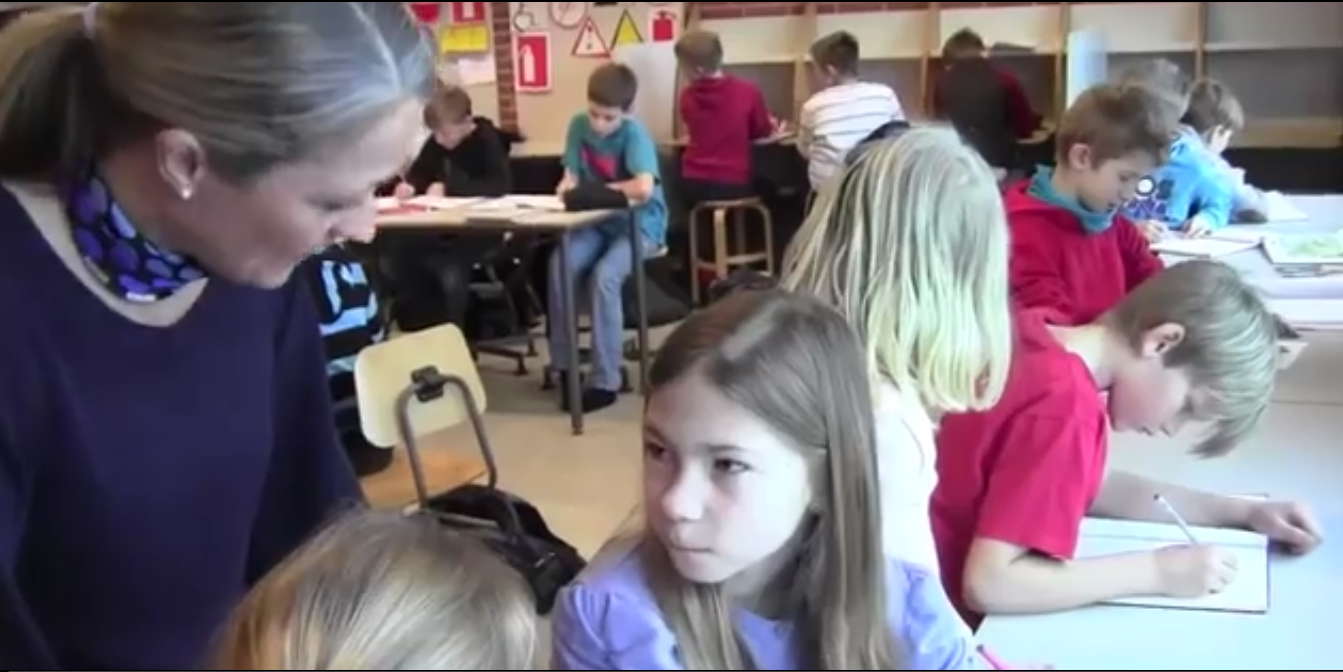 4
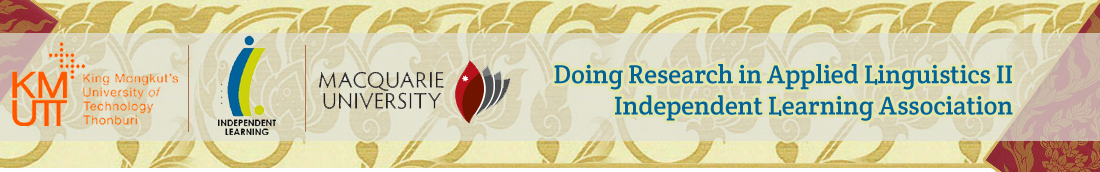 12-14 June, 2014
PROMOTING LEARNER AUTONOMY: 
A QUALITATIVE STUDY ON EFL TEACHERS’ PERCEPTIONS AND THEIR TEACHING PRACTICES
Tham M. Duong
Sirinthorn Seepho, Ph.D.
5
Outline
Conclusion and recommendations
5
Introduction
1
Literature review
2
Methodology
3
Results and discussion
4
6
1.1 Rationale of the study
INTRODUCTION
1
The key role of teachers in promoting learner autonomy is “to create and maintain learning community” (Little, 2004).
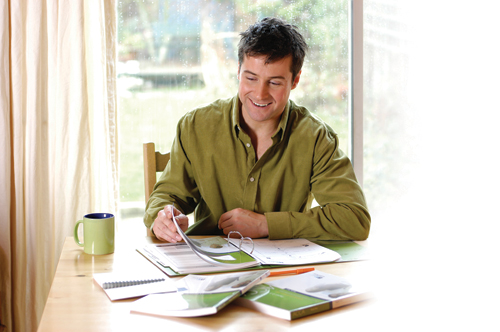 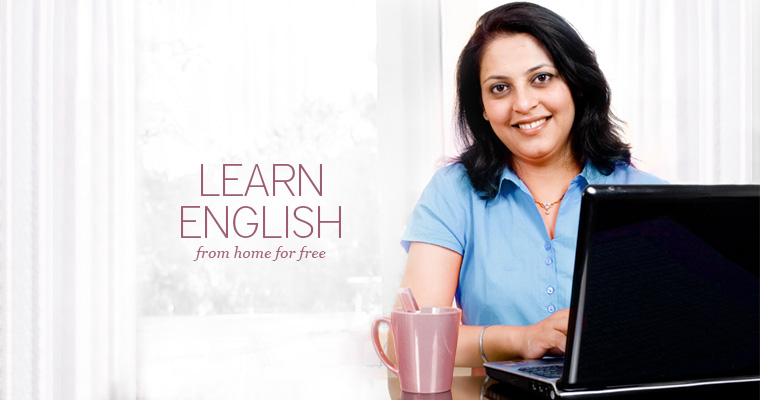 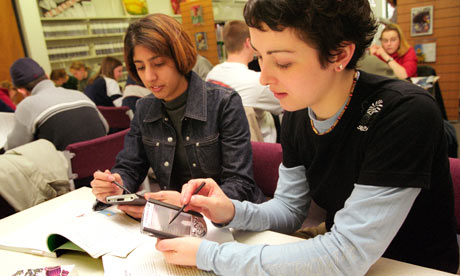 Learner autonomy
Changes in education
Rapid technological development
Roles of teachers
7
1.2 Objectives
To identify EFL teachers’ understanding of learner autonomy
To explore the teachers’ perceptions of their roles in the promotion of learner autonomy
To investigate the teachers’ teaching practices in a Thai EFL context
8
1.3 Research questions
How do EFL teachers perceive learner autonomy? 
What are the teachers’ perceptions of their roles in promoting learner autonomy?
What are the teachers’ attitudes toward the promotion of learner autonomy in their classes?
9
2.1 Definition of Learner Autonomy
LITERATURE REVIEW
2
Learner autonomy (LA) is “an ability to take charge of one’s own learning” (Holec, 1981, as cited in Nunan, 1997, p. 193).
LA is “an ability to recognize the value of taking responsibility for one's own objectives, content, progress, method and techniques of learning” (Macaro ,1997, p. 168).
LA is “the capacity to take control of one’s own learning” (Benson, 2001, p. 47).
10
Learning management
(Learning behavior)
control
Autonomy in
Language 
Learning
control
control
Cognitive processes
(Psychology of learning)
Learning content
(Learning situations)
Figure 3.1: Defining autonomy: the capacity to take control over learning
(Benson, 2001, p. 47)
11
[Speaker Notes: Language management: behaviors learners employ to manage the planning, organization, and evaluation of their learning
Cognitive process: a matter of psychology of learning (a capacity for detachment, critical thinking, creativity)
Content:]
2.2  Teachers’ Roles in Promoting 
Learner Autonomy
12
METHODOLOGY
3
3.1 Setting of the study
A Thai University
School of 
Foreign 
Languages
13
3.2 Subjects
30 EFL teachers for the open-ended questionnaire

8/30 EFL teachers for the semi-structured interviews
30 EFL teachers
14
3.3 Data Collection Methods
An open-ended questionnaire
Semi-structured interviews
15
3.4 Data analysis
Step 1
Familiarizing and organizing
Step 2
Coding and recoding
Step 3
Summarizing and interpreting
16
4.1 EFL Teachers’ Understanding of LA
RESULTS AND DISCUSSION
4
Learner independence
LA was associated with learner independence, but not entirely independent of the teacher
=Aoki and Smith (1999)
≠ Benson (2001)
Decision-making ability
The participants acknowledged the importance of decision-making process in promoting LA
Full autonomy is to “describe the situation in which the learner is entirely independent of teachers, institutions or specially prepared materials” (Benson, 2001, p. 13)
= Al Asmari (2013); Balçıkanlı (2010)
Characteristics of an autonomous learner
Find their own way and take charge of their learning
Make opportunities for practicing inside and outside of the classroom
Be active and self-motivated
17
[Speaker Notes: It can be seen that the participants acknowledge the importance of decision-making process in promoting learner autonomy.
The results are in line with some previous studies (e.g., Al Asmari 2013; Balçıkanlı, 2010) indicating that students should take part in decision-making process in language learning. 
decision-making process regarding learning methods, kinds of activities, and learning materials in promoting learner autonomy]
4.2  Teachers’ Perceptions of their roles in the promotion of LA
18
[Speaker Notes: The results demonstrate the participants recognized the roles of the teacher in the promotion of learner autonomy. Although the mean scores of three groups were quite high, few items should be considered]
4.3  Teachers’ Current Teaching Practices

66.7%
Asking students to access different sources by themselves
 Requiring students to reflect or evaluate their progress
 Providing students with freedom to make decisions about the topic, supplemental materials, and learning strategies
  Encouraging students to go to self-access center (FLRU) to practice English autonomously
Time constraint 
 Students’ characteristics
 Students’ motivation
 Students’ English proficiency 
 Learning environment

33.3%
20
5.1 Conclusions
CONCLUSION & RECOMMENDATIONS
5
The participants …
1. 	understood that:
learners should know how and what they learn and can self-assess their learning;
there are three roles of teachers (a facilitator, a counselor, and a resource) 
2. encountered difficulties (e.g., time constraint, students’ characteristics, students’ motivation, students’ English proficiency, learning environment, etc.) contradictions between perceptions and practices
21
[Speaker Notes: It means that the participants theoretically acknowledged the concept of learner autonomy, yet it was quite hard for them to carry out these issues in practice. In conclusion, learner autonomy can be promoted in the Thai EFL context if EFL teachers are aware of the importance of leaner autonomy for life-long learning. Accordingly, they help students gradually how to learn independently.]
Contradictions
22
[Speaker Notes: Although the number of the respondents (33.3%) who felt undecided about the statement “Learner autonomy is promoted when learners are free to decide how their learning will be assessed” was quite high, many respondents (56.6%) agreed that students could decide the way to assess their learning.]
5.2 Implications & Recommendations
For teachers:
Being aware of the importance of learner autonomy for life-long learning  help students gradually learn independently.
Getting better understanding of degrees/levels of learner autonomy  determine how autonomous students get  help them to develop learner autonomy.
23
[Speaker Notes: In addition to the awareness of the importance of learner autonomy, the teacher should help students to develop learner autonomy. For instance, the teacher should guide students how to become independent learners, frequently tell them about the importance of English nowadays as well as the benefits of learner autonomy and give constructive evaluation or feedbacks for their performance. It is worth noting that teachers should get better understanding of the degrees or levels of learner autonomy so that they can determine how autonomous their students get and then help them to develop their autonomy.]
5.2 Implications & Recommendations (cont.)
For administrators:
Providing seminars or training sessions of learner autonomy for both teachers and students.
 For future research:
The future research should consider: 
comparison of teachers’ and students’ perceptions of promoting learner autonomy;
construction of a model to promote learner autonomy in a real class.
24
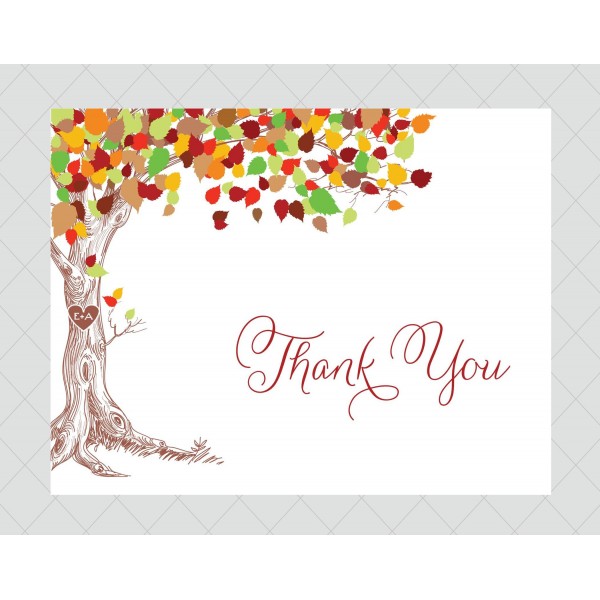 Email: duongmythamav@yahoo.com
25